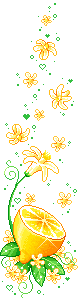 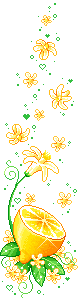 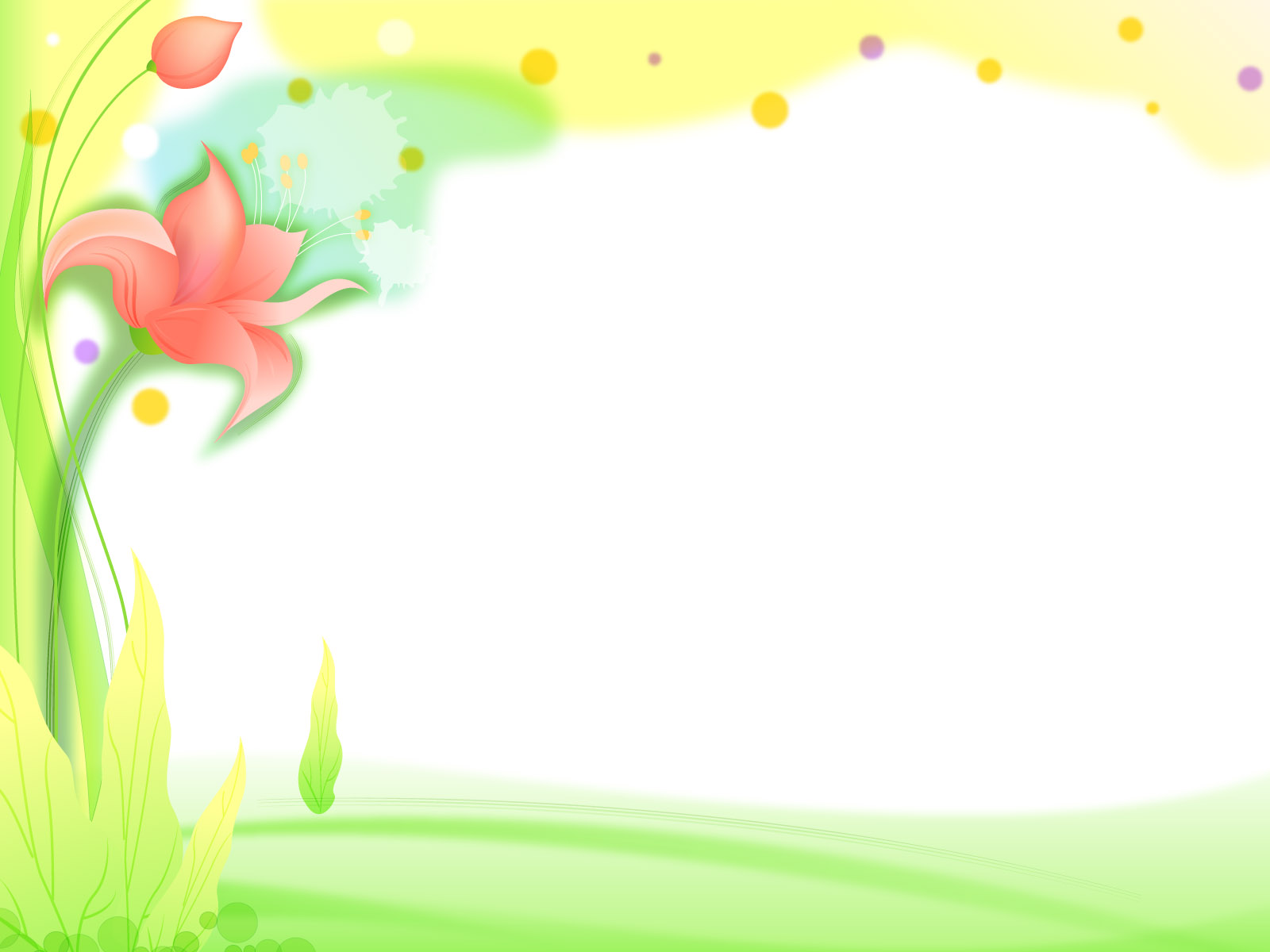 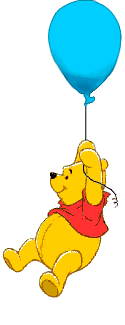 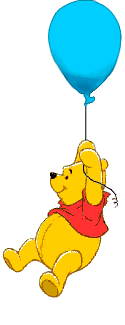 PHÒNG GIÁO DỤC VÀ ĐÀO TẠO HUYỆN GIA LÂM
TRƯỜNG MẦM NON HOA SỮA
LĨNH VỰC PHÁT TRIỂN NGÔN NGỮ
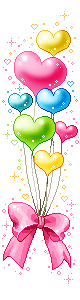 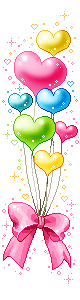 VĂN HỌC: Thơ “Quà của mẹ”
Lớp : Mẫu giáo nhỡ
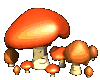 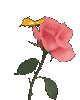 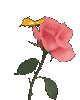 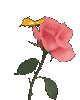 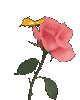 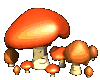 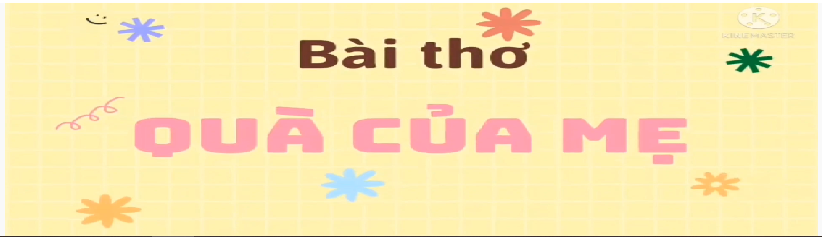 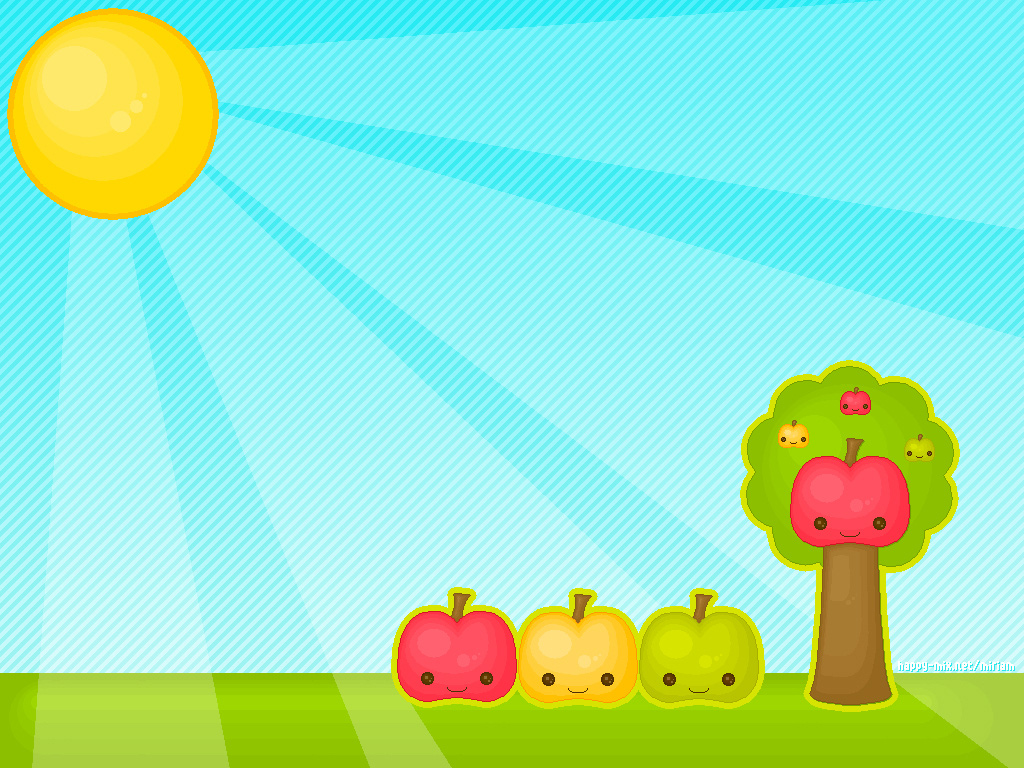 Các con vừa nghe bài thơ gì? Bài thơ do ai sáng tác?
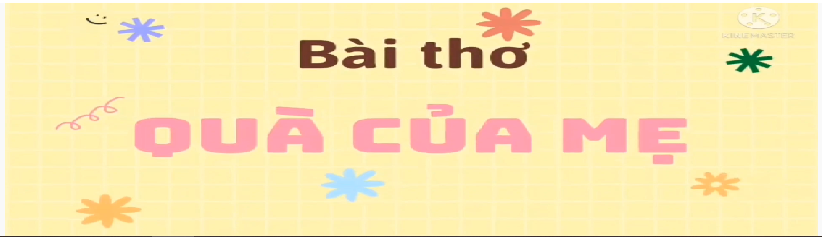 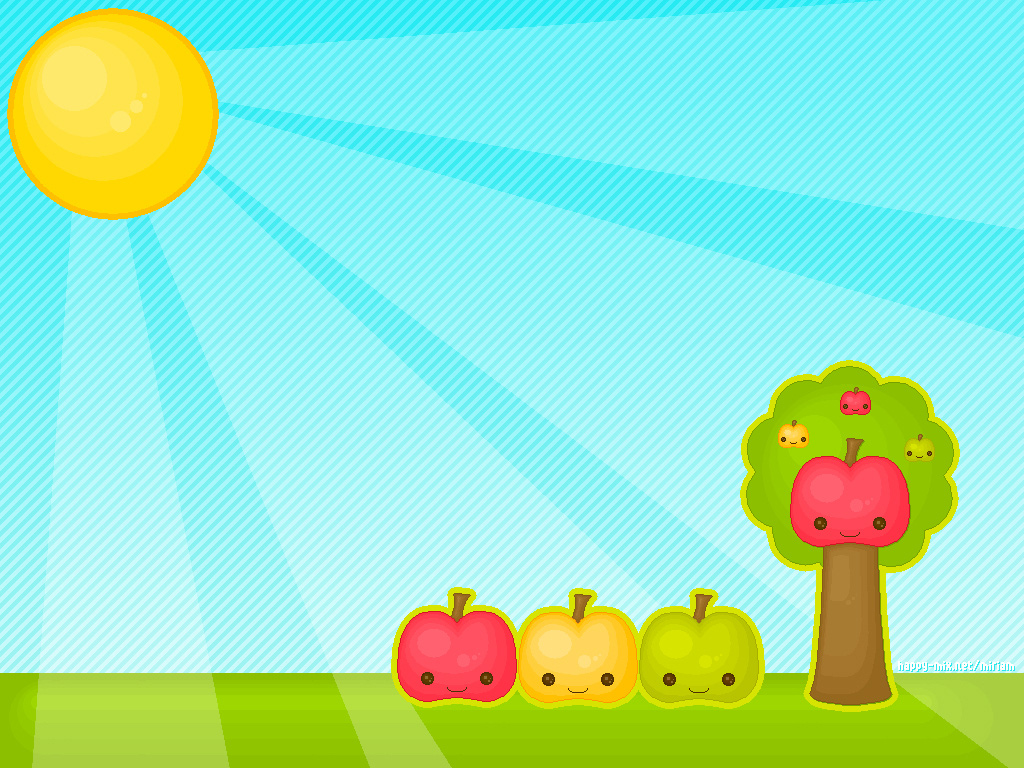 Mẹ đã mua những gì?
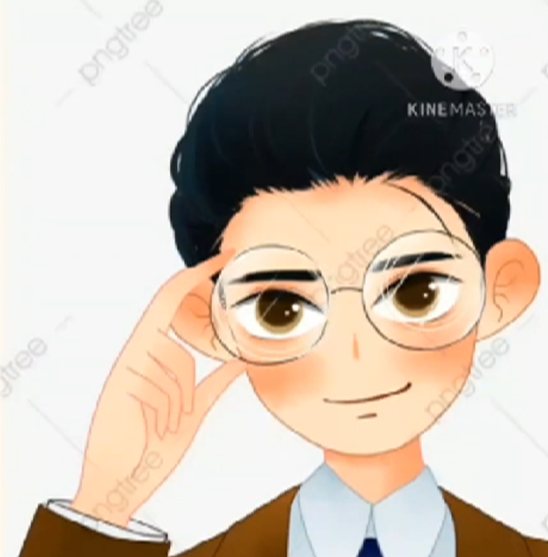 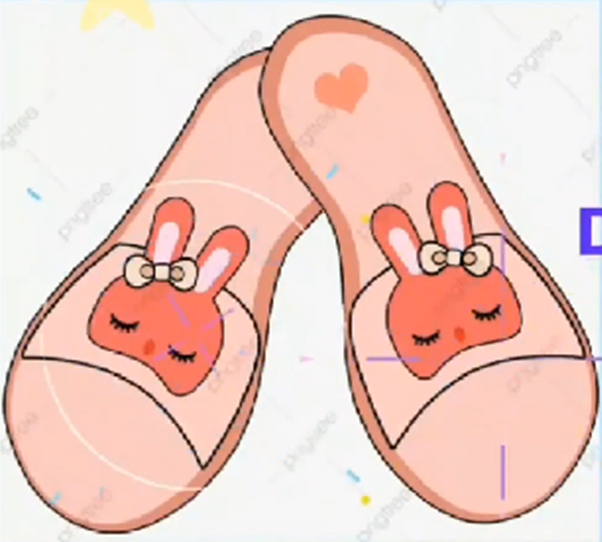 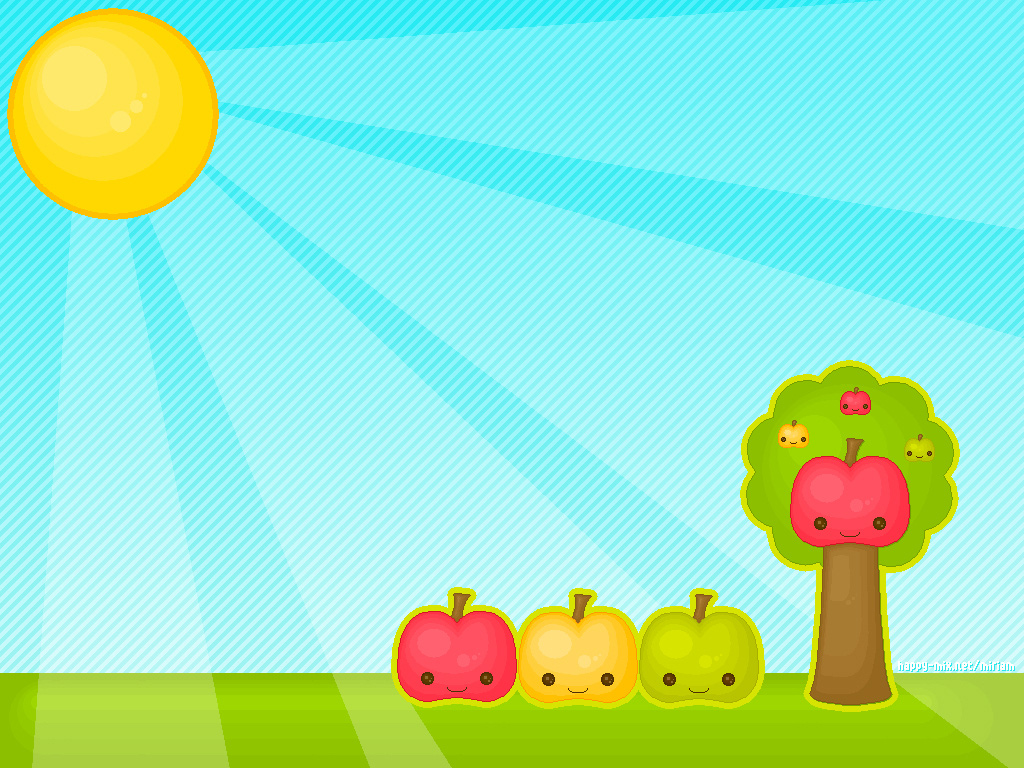 Những đồ dùng đó được sử dụng như thế nào?
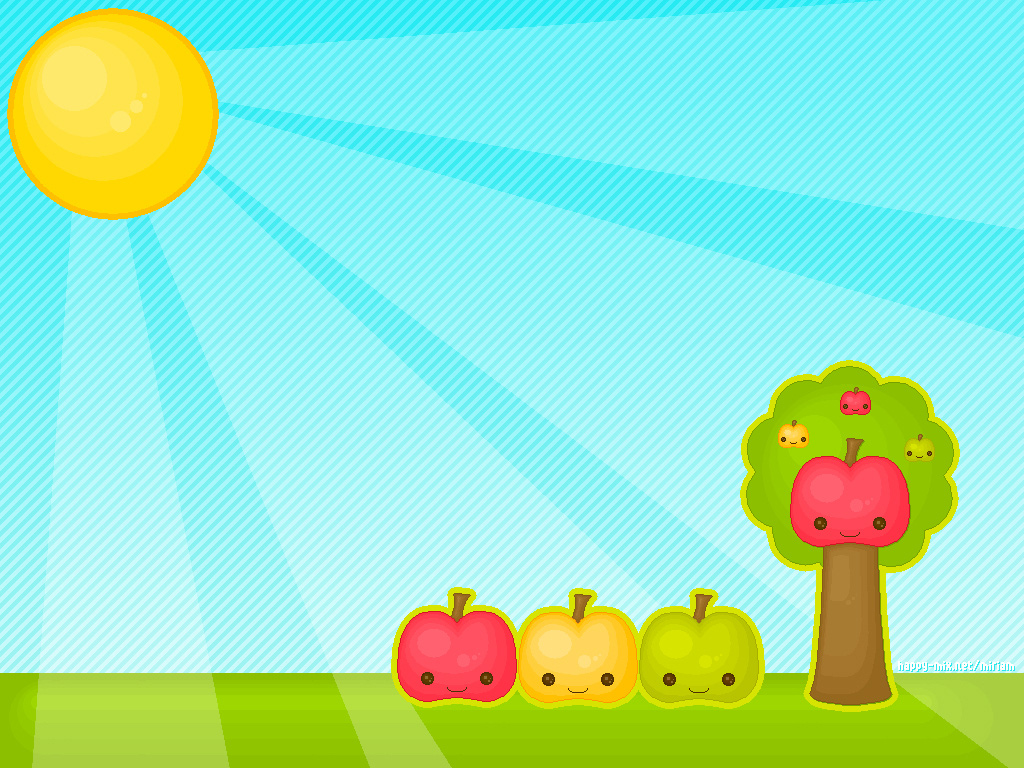 Mẹ còn mua gì để làm quà?